МБОУ "Гимназия № 1 им. Н.М. Пржевальского"г.СмоленскаТема проекта СОБАКА – ДРУГ ЧЕЛОВЕКА
Ученика 1 класса Б
Гладкова Даниила


2015
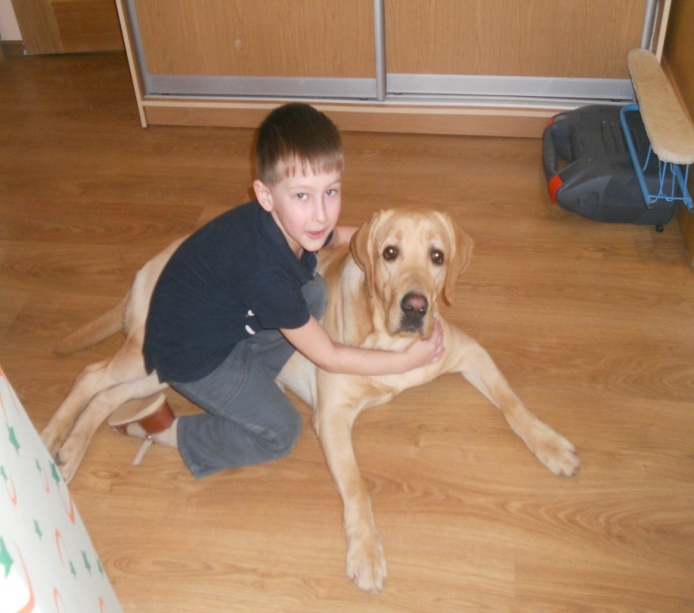 Известно, что собаки отлично помогают на охоте, могут спасти человека на воде, предупредить об опасности, например, о пожаре, даже поймать преступника
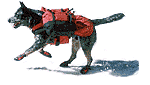 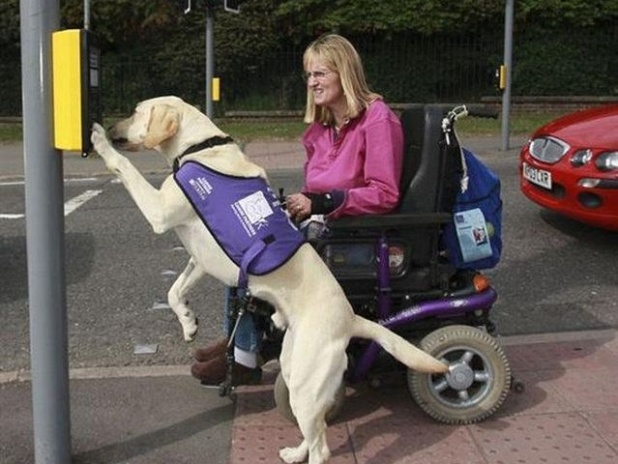 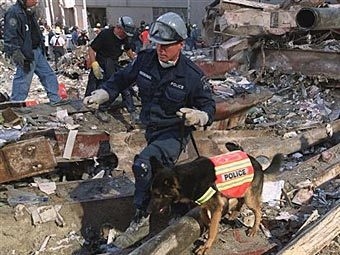 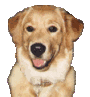 ЦЕЛЬ  ПРОЕКТА:
узнать как можно больше информации о пользе собаки породы лабрадор в жизни человека
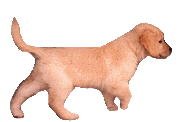 Задачи проекта:
1) познакомиться с породой собак – лабрадор;
2) узнать о жизни и повадках собаки породы лабрадор;
3) определить, какова роль лабрадора в жизни человека.
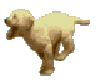 История возникновения собак
Собака − домашнее животное , млекопитающее отряда хищных семейства псовых, олицетворяет преданность, храбрость и бдительность. 
 В Японии собаки − символ защиты.
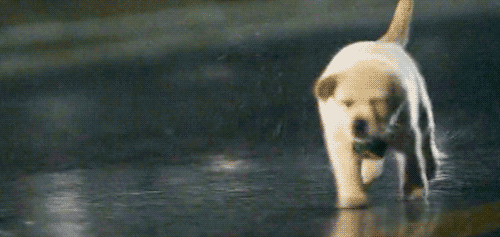 Моя собака Чарминг относится к универсальной породе лабрадор
.
Лабрадор − охотничья  собака, которая  благодаря  своим  уникальным  качествам может  использоваться  как  компаньон, поводырь  для  слепых  людей, спасатель на  воде  и  в  горах, для  поиска  взрывчатых веществ  и  наркотиков
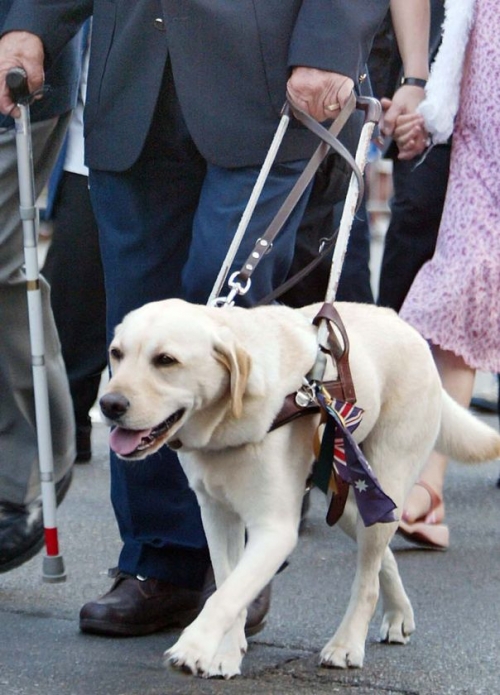 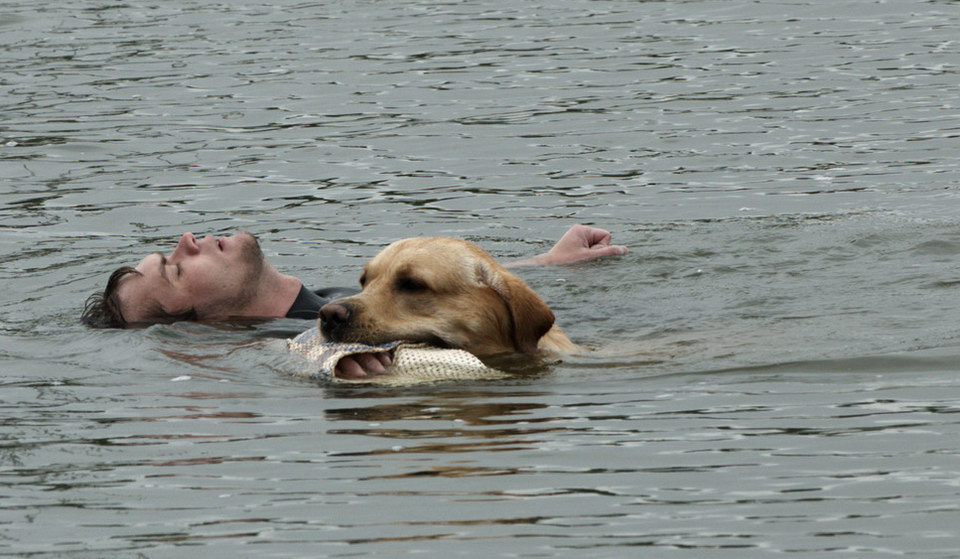 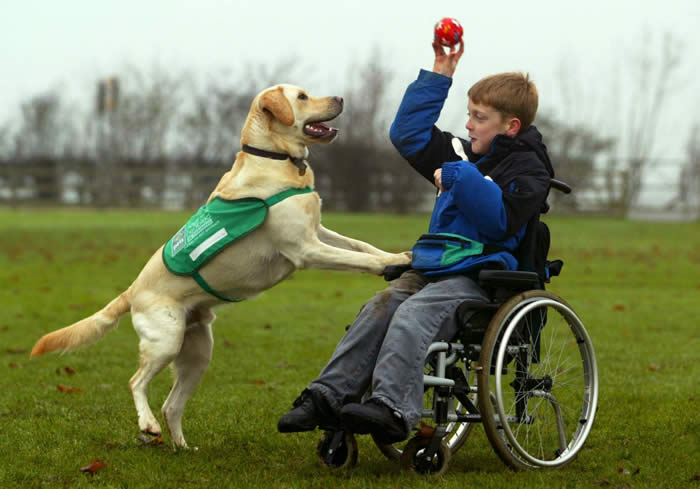 Однажды 8 марта 2013 года в нашей семье появился маленький 1,5 месячный щенок лабрадора.
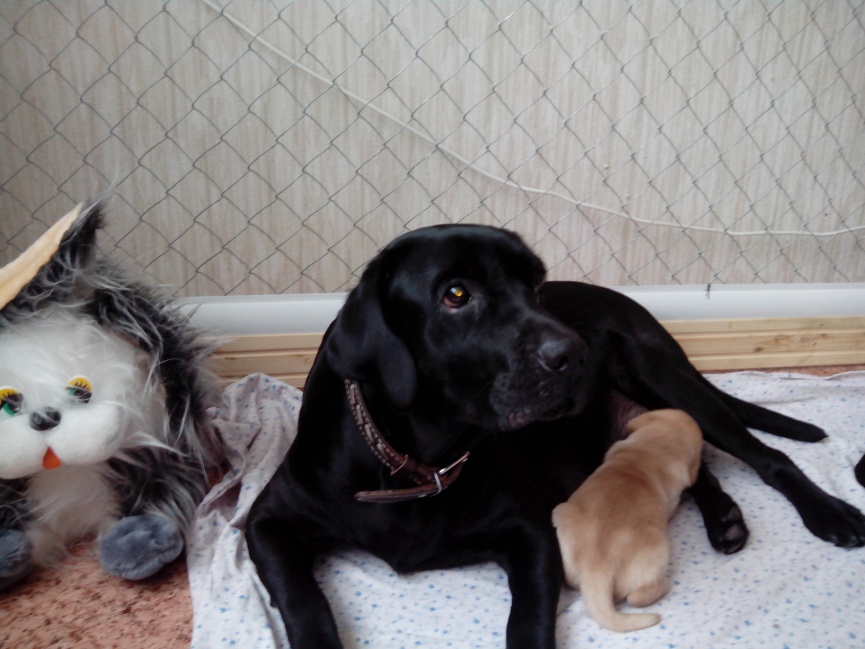 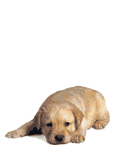 Нам сказали, что по правилам клуба кинологов необходимо назвать собаку на букву "Ч". Мы долго думали: "Чебурашка", "Чипполино", "Черепашка", "Челентано".
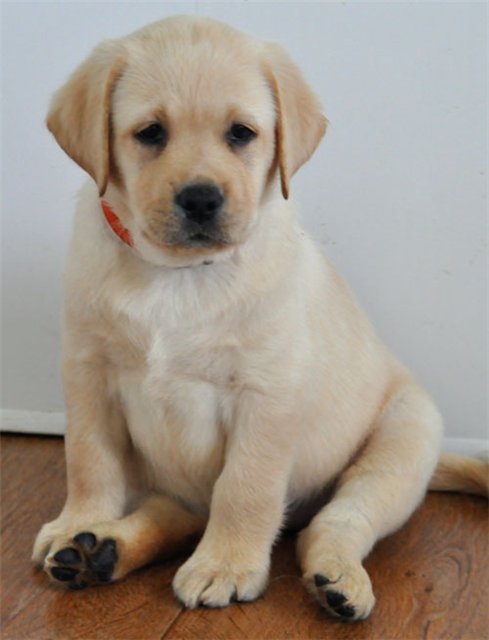 Он  был  само  очарование.
 А  по-английски  "очаровательный" - charming. 
И  мы  назвали  нашего  нового  друга Чармингом.
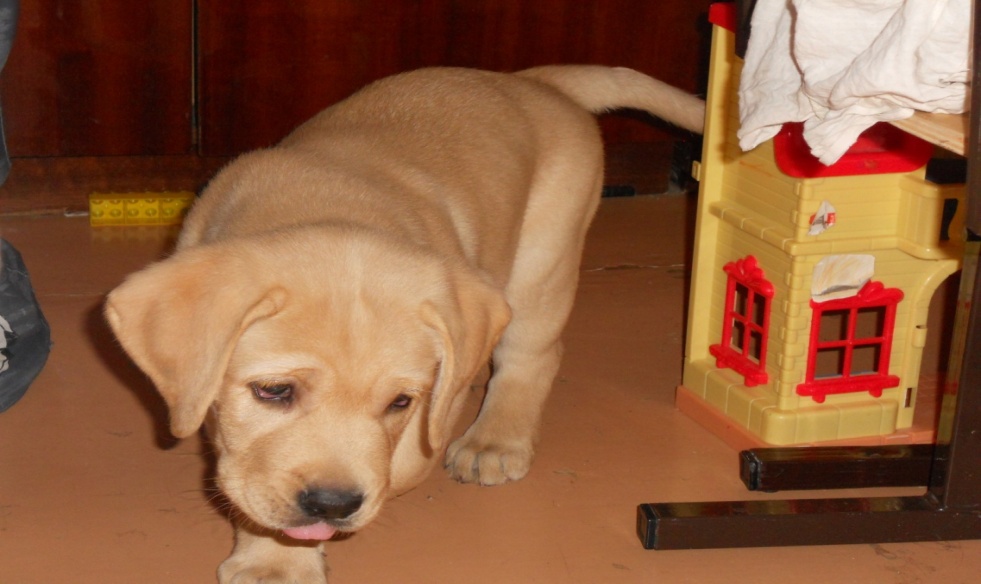 Чарминг  рос  не  по дням,  а  по  часам.
 Он был очень игривый, любознательный, любил много покушать.
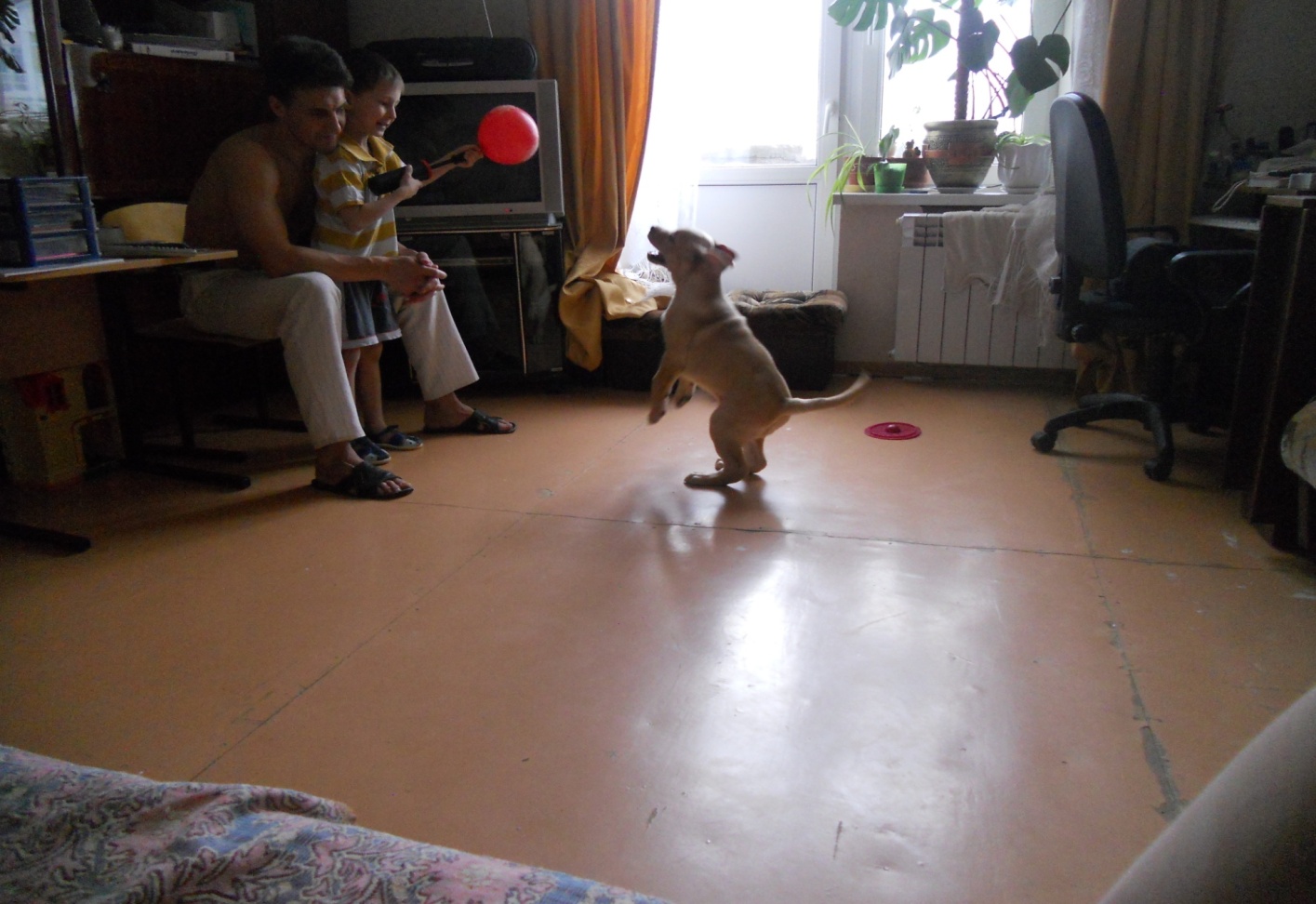 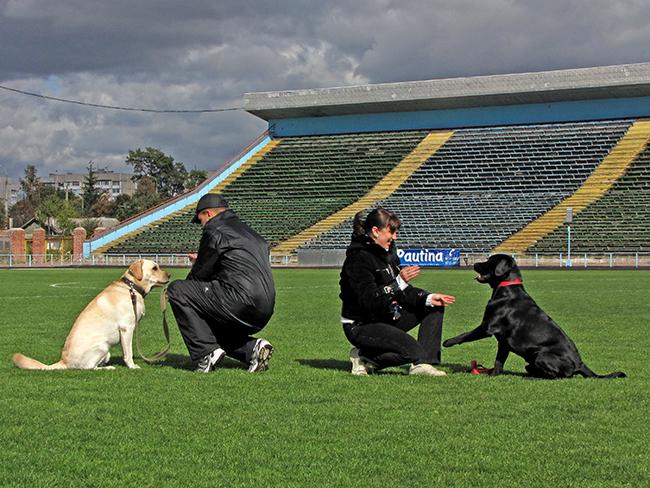 Мы отвели Чарминга к специалисту-кинологу.
А мама научила Чарминга сидеть на задних лапах; 
подавать передние левую и правую лапы по очереди, чтобы он не таскал со стола еду, а заслужил её.
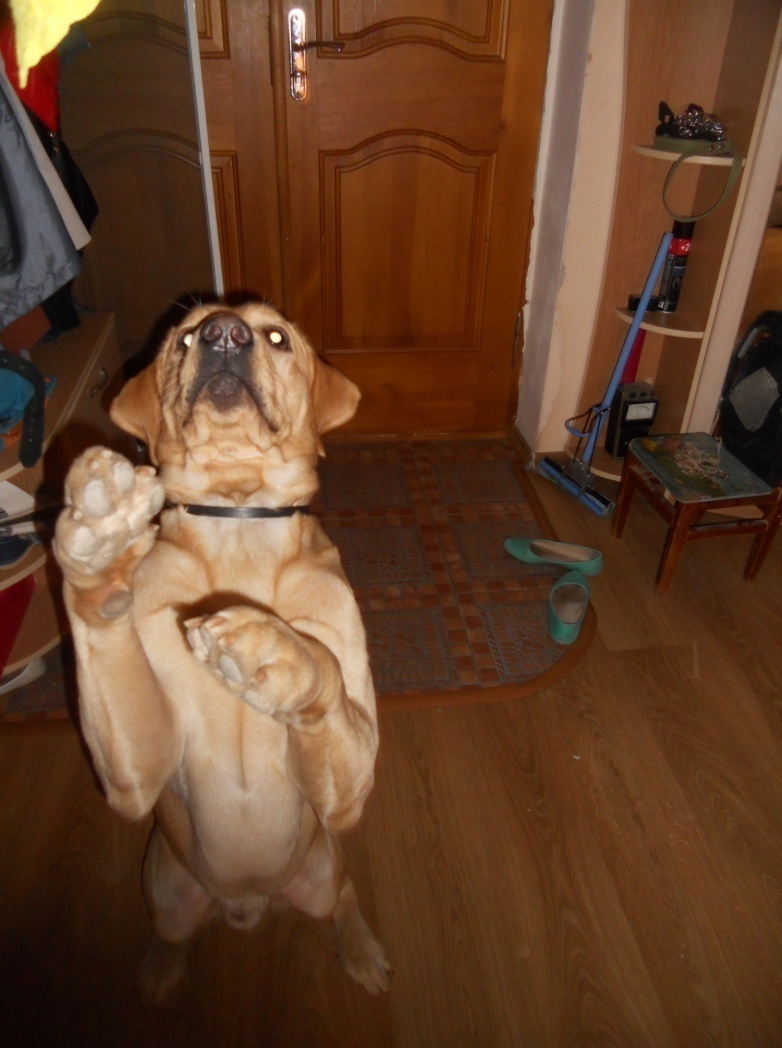 Вскоре Чарминг научился  выполнять команды "сидеть", "лежать", "стоять", "рядом".
 Теперь на прогулках наш лабрадор идёт рядом с хозяином, а не убегает вперед.
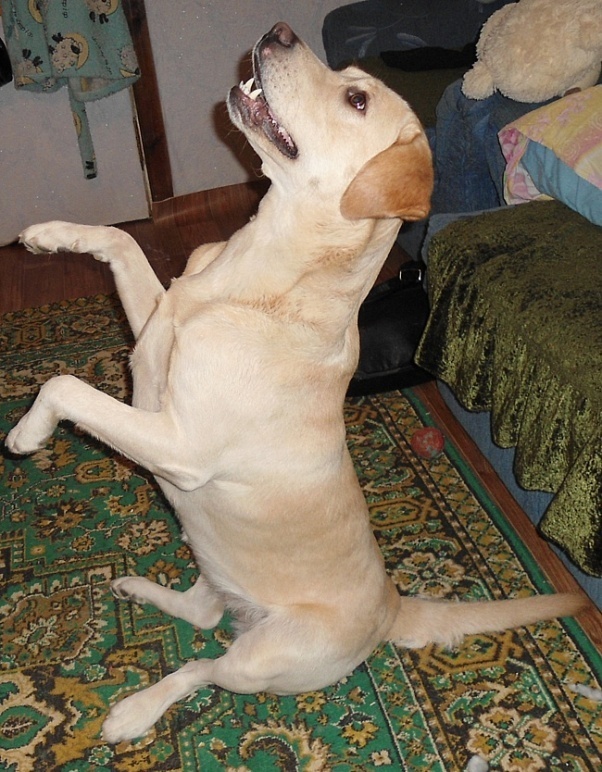 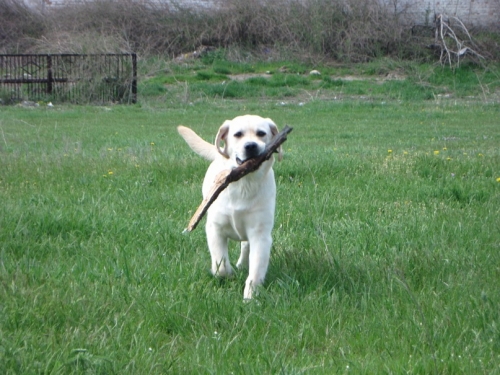 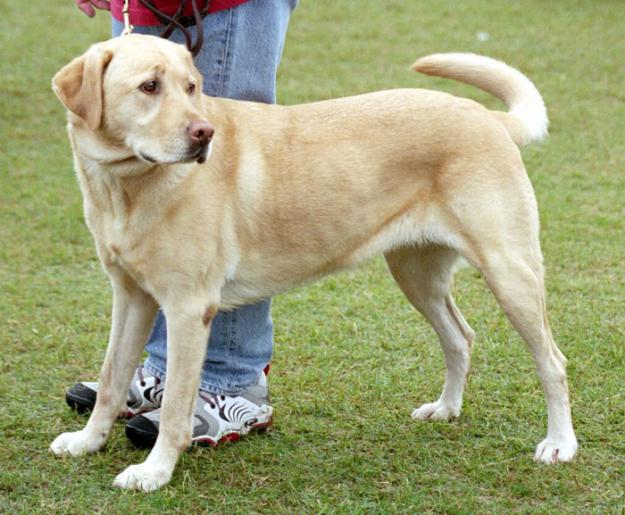 О  собаке  необходимо  заботиться, научить  элементарным  командам, чтобы она была не в тягость, а в радость и в помощь. Мы надеемся, что когда-нибудь наш пёс поможет нам в трудную минуту.Чарминг - наш друг.
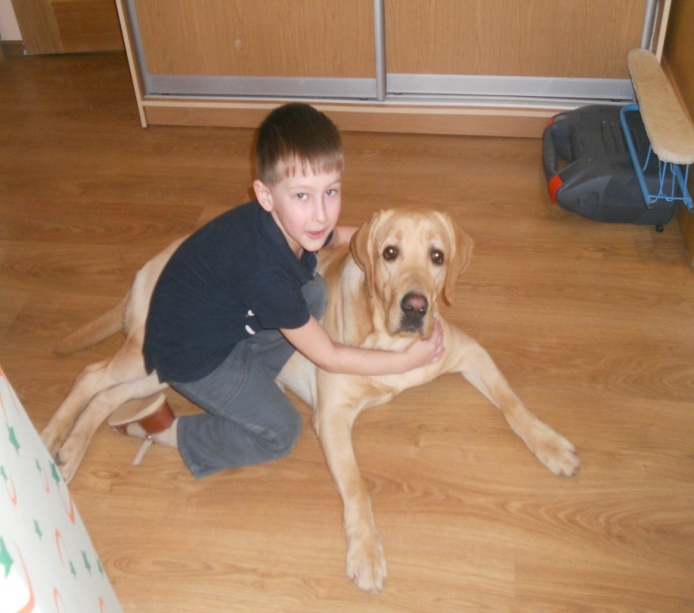 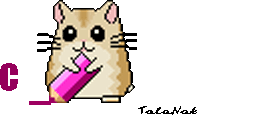 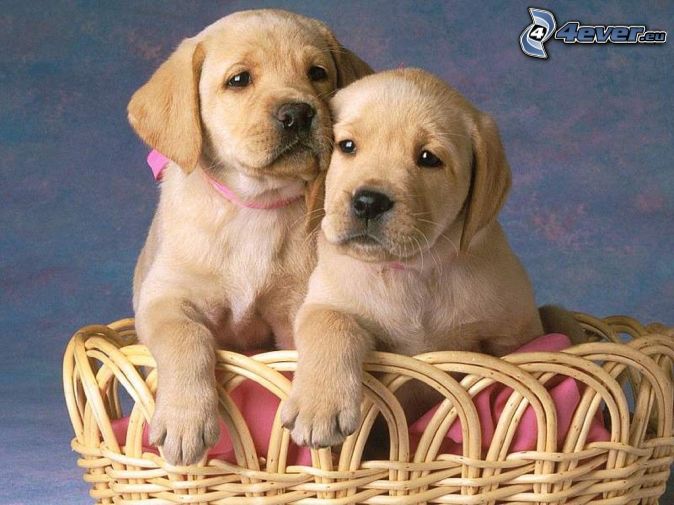 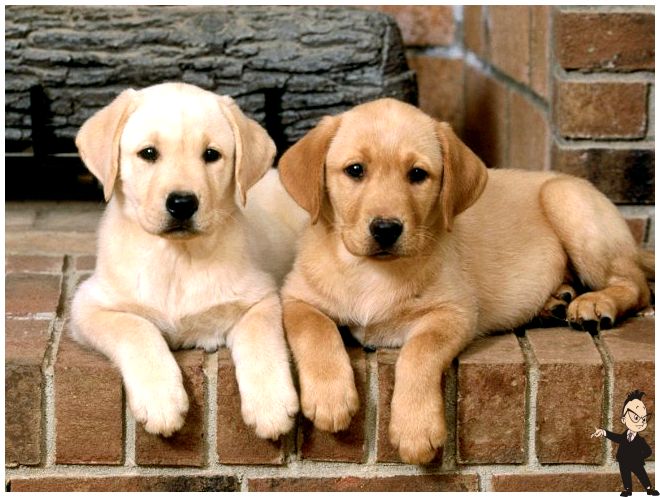 за  ВНИМАНИЕ !!!
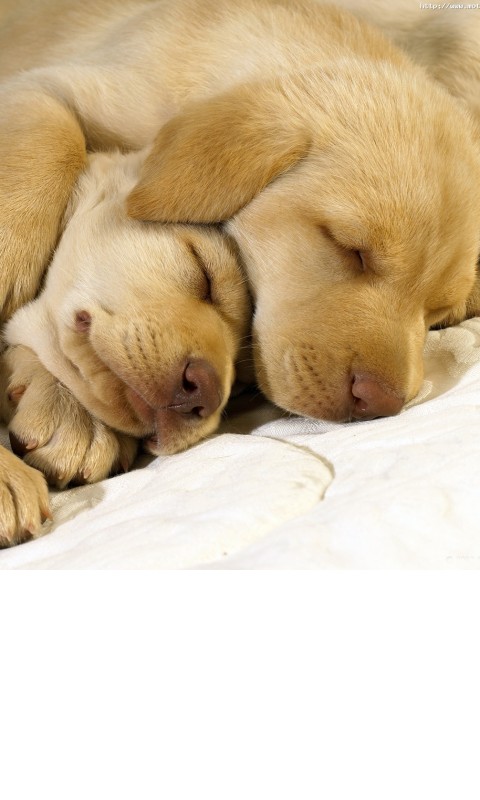 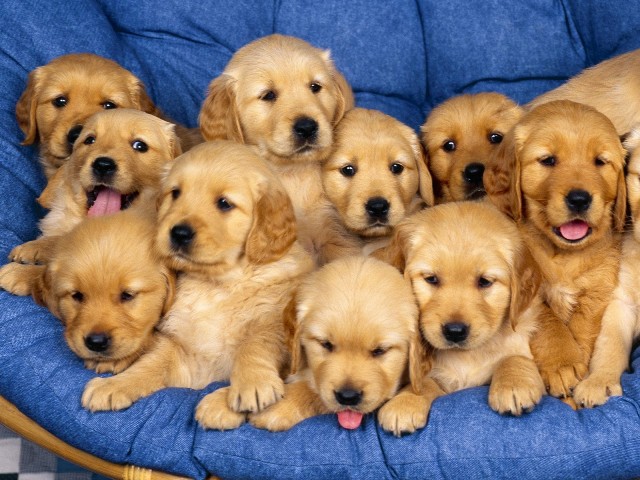 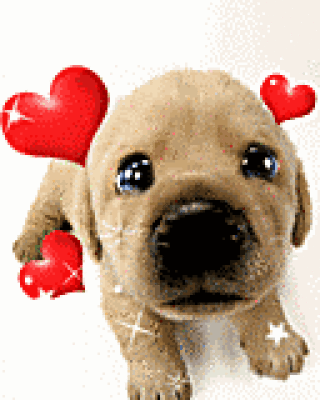